Lesson 5-2: Perpendicular & Angle Bisectors
Students will use the properties of perpendicular bisectors and angle bisectors.
Let’s Review!
What is a perpendicular bisector?
Let’s Review!
What is a perpendicular bisector?
A perpendicular bisector is a line or segment that:
Is perpendicular to a segment/line
Splits that same segment/line into two equal parts.
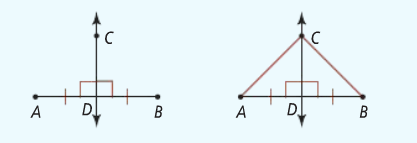 Connect the points to make a triangle.
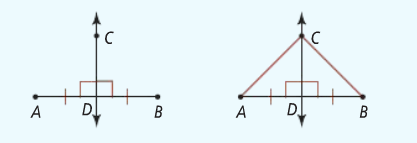 New Vocabulary
A point is equidistant from two objects if it is the same distance from the objects.






Point C is equidistant from points A and B.
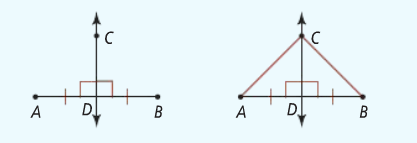 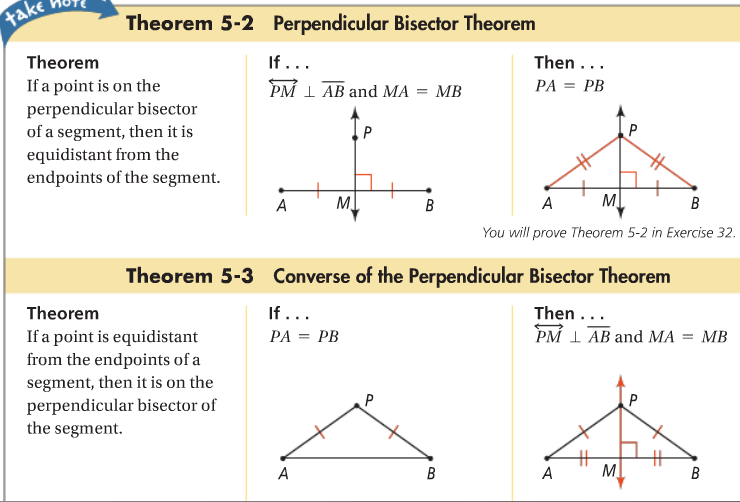 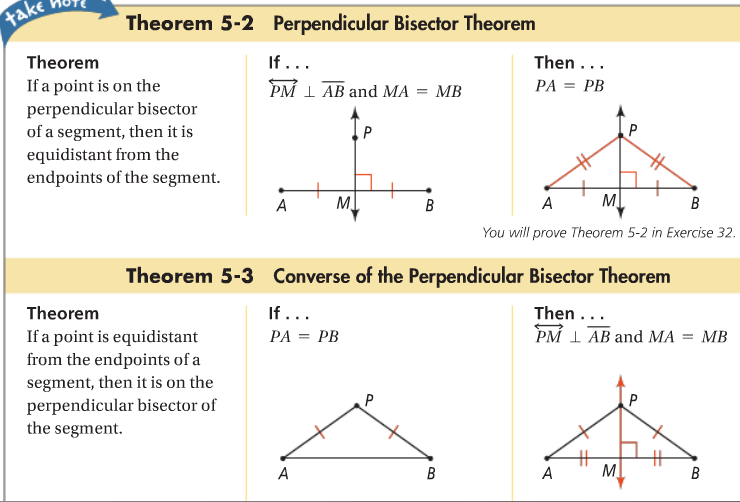 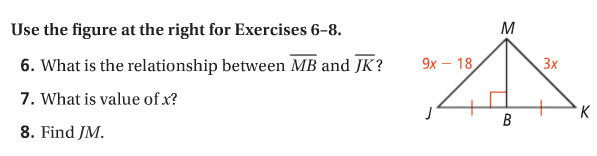 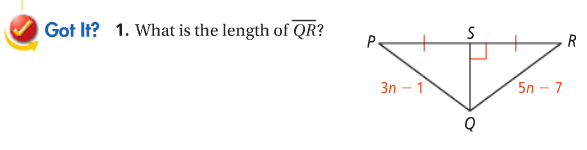 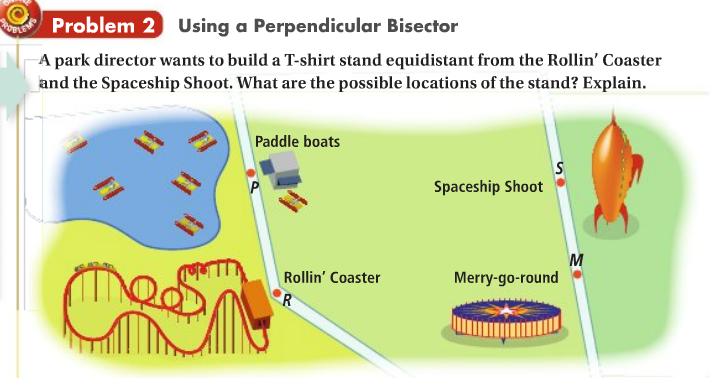 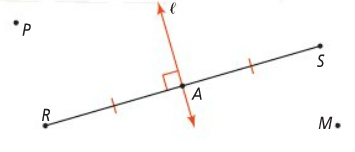 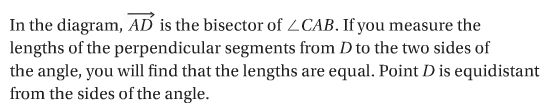 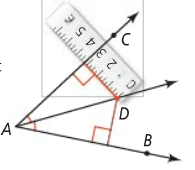 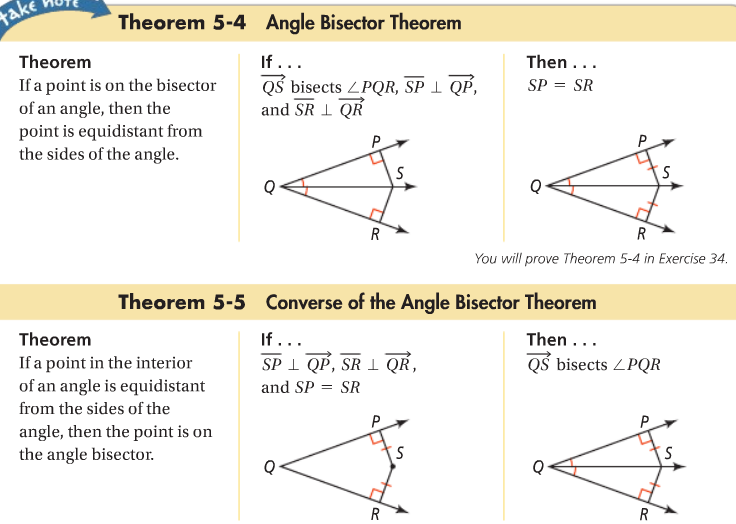 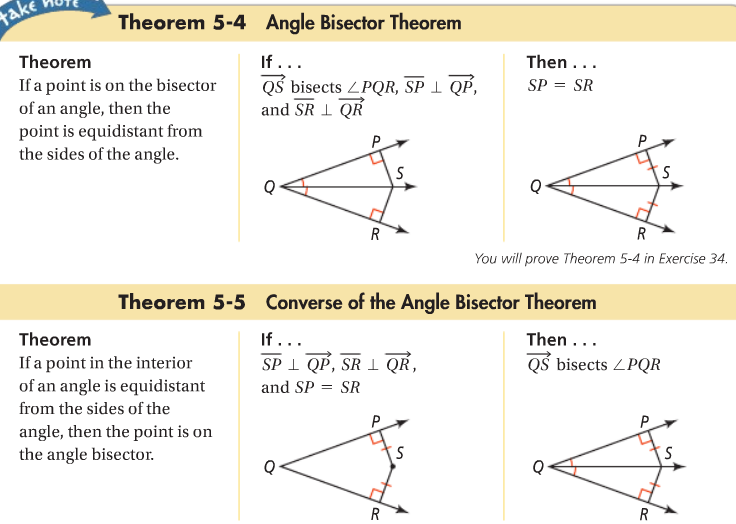 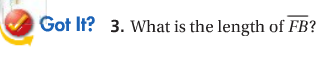 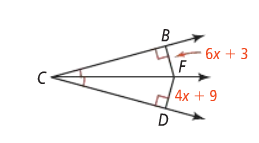 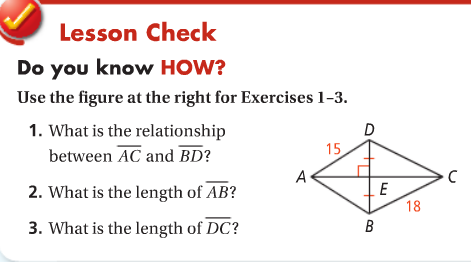 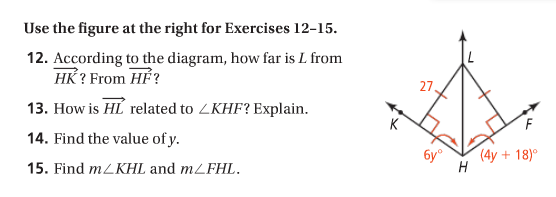